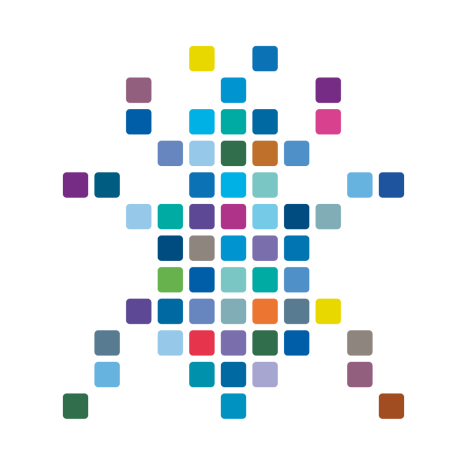 De kunstuitleen
Een sociale, culturele praktijk van ons allemaal !
Leerlingen
Team
Ouders
Externen: musea, bieb, Rabo Bizzworld
VO
De wijk
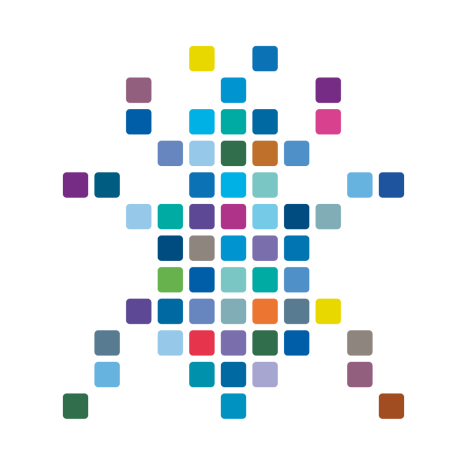 Hoe het allemaal is ontstaan
http://www.npo.nl/nos-jeugdjournaal/05-10-2012/POW_00422073
Van min. 6.45 tot ong.7.15
[Speaker Notes: 6.27 -7.15]
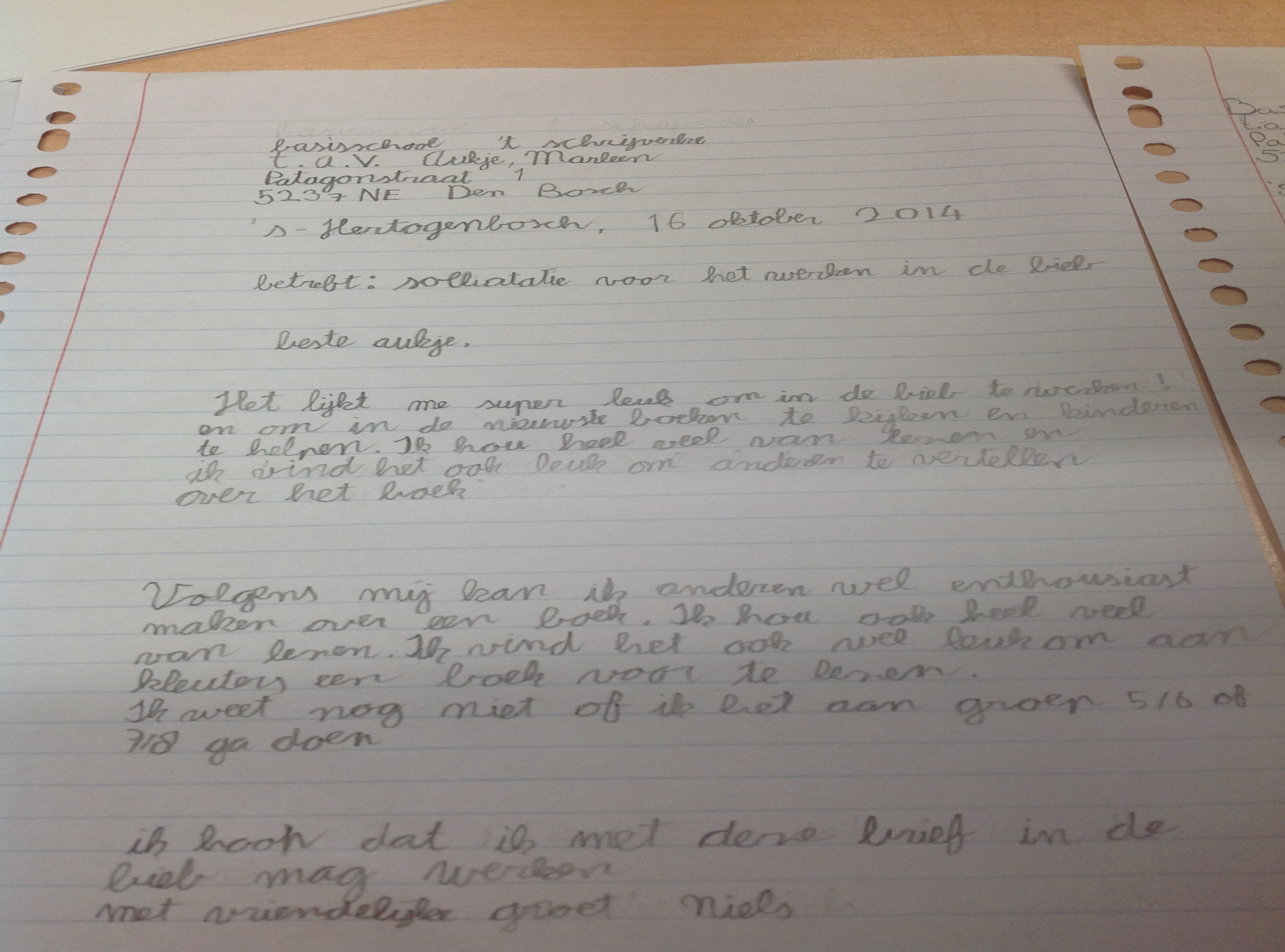 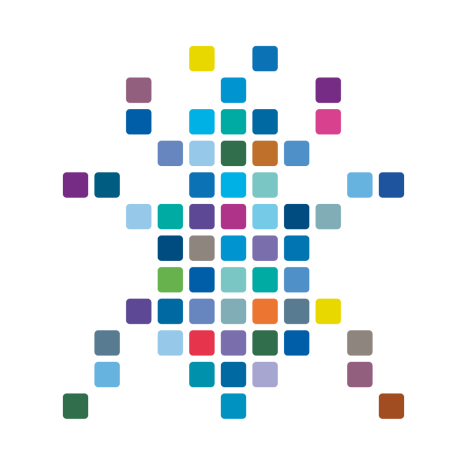 Vacature bieb medewerker
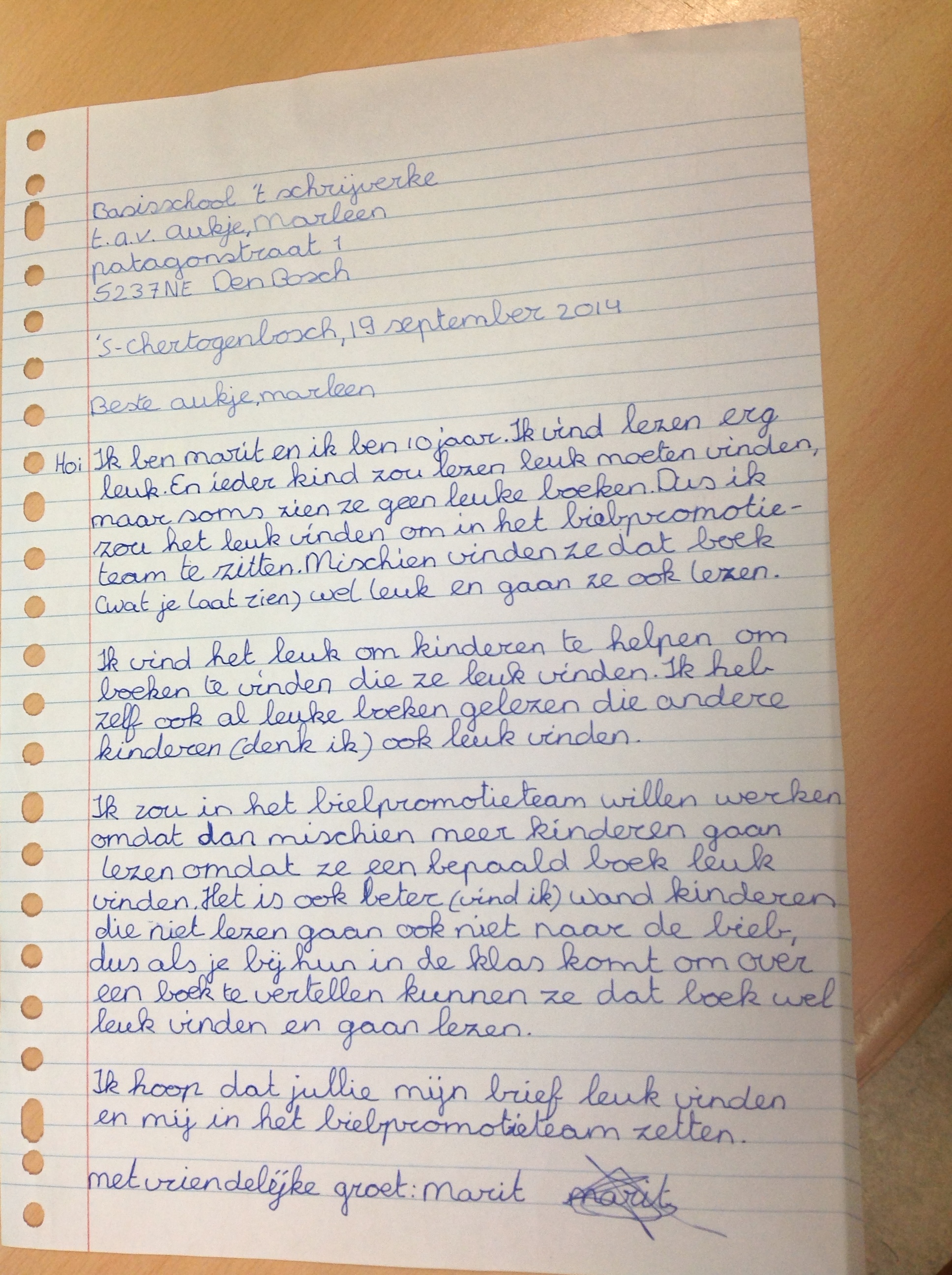 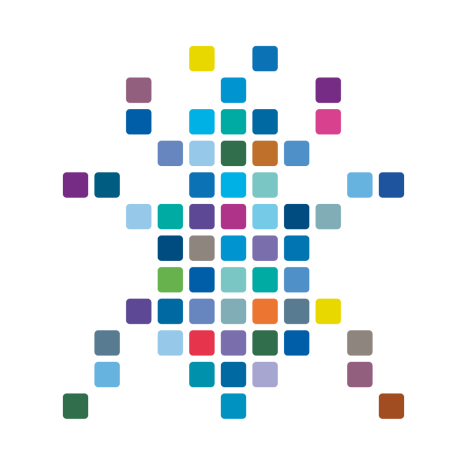 Vacature
bieb
promotie
team
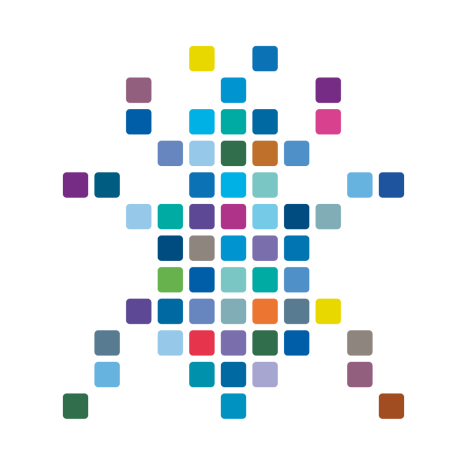 Uitwerken van de plannen van de kunstuitleen
Prestatie box
Voor 4 schooljaren (2012-2013 tot en met 2015-2016) versterkt de minister per schooljaar aan het bevoegd gezag subsidie voor het versterken van de samenhang binnen cultuureducatie en de kwaliteit ervan. 
In het schooljaar 2012-2013 vindt een nulmeting plaats van cultuureducatie bij scholen.
Binnen Signum is de besteding van de subsidie op bestuursniveau bepaald en vertaald naar de volgende vier gebieden:
Professionalisering van directeuren: hoog opgeleide directeuren;  masterniveau 
Professionalisering leerkrachten: taal- en rekenspecialisme op iedere school
Opbrengstgericht werken: iedere school werkt opbrengstgericht  
Profilering: iedere school profileert zich nadrukkelijk op een specifiek terrein zoals bv  Wetenschap en
Techniek, cultuureducatie, talentontwikkeling, Natuur Milieu Educatie, onderwijsconcept, enz
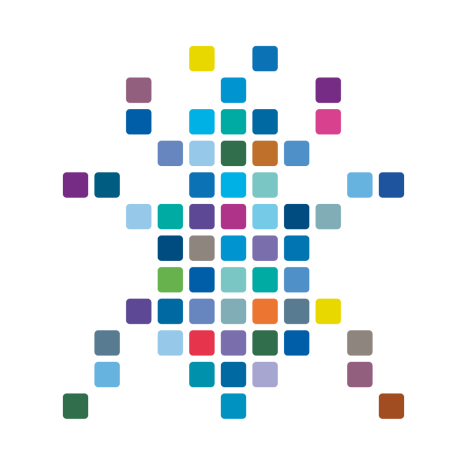 Het projectplan
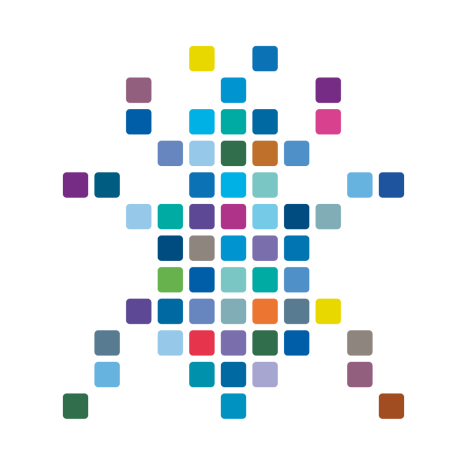 Zo werkt het dus……
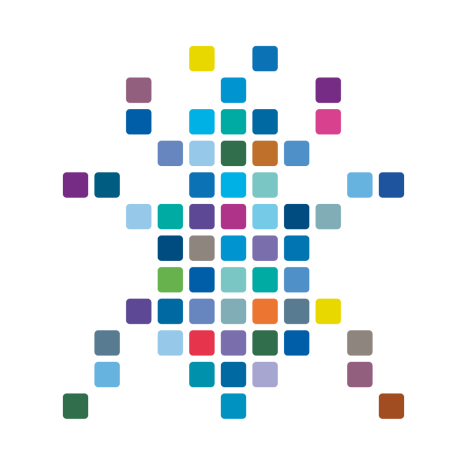 Een voorbeeld………..
https://www.youtube.com/watch?v=4mgQAkME_nY&feature=youtu.be
https://www.youtube.com/watch?v=xNo6JmwYhy8
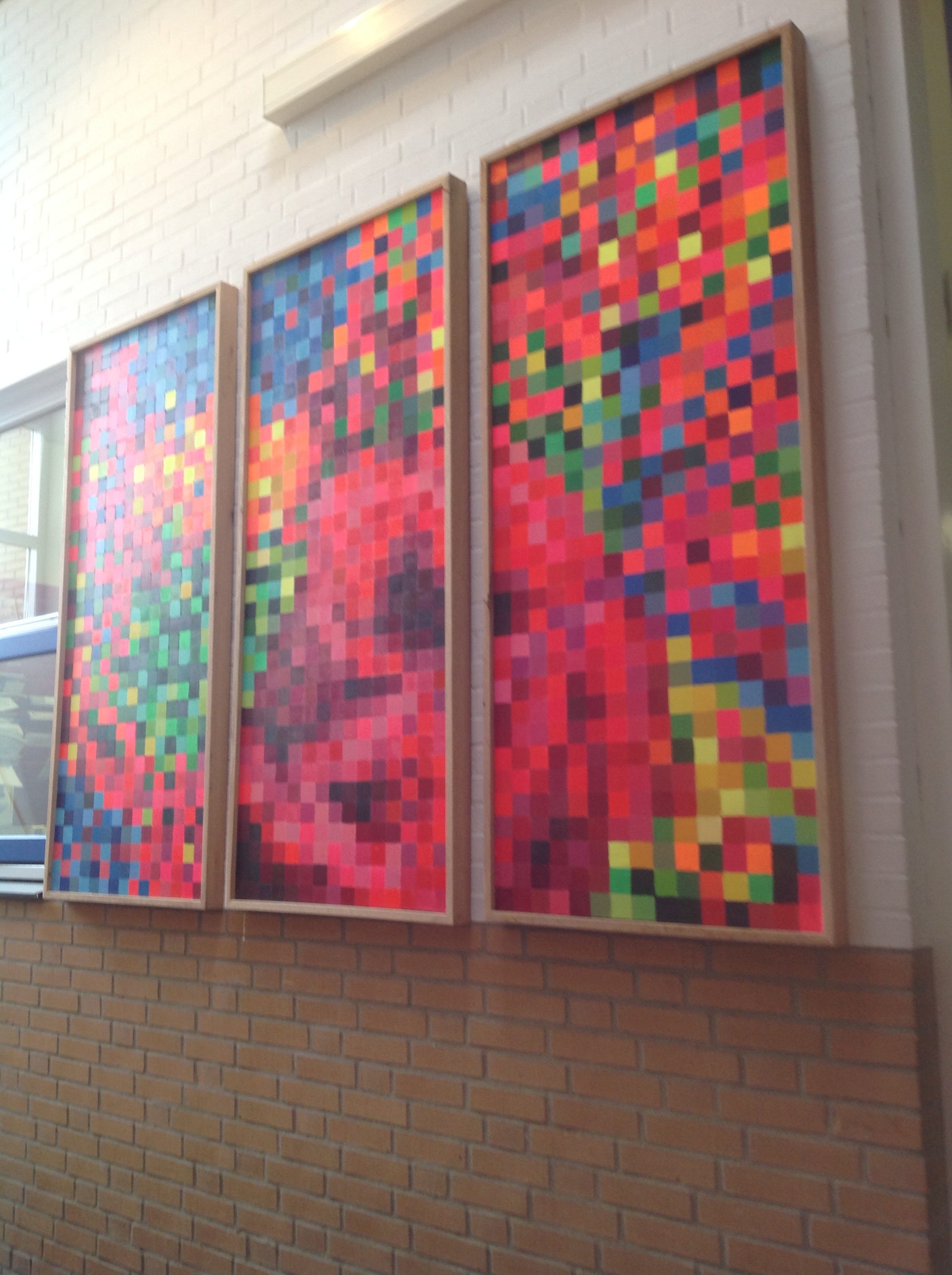 Aankoop kunst van Anne
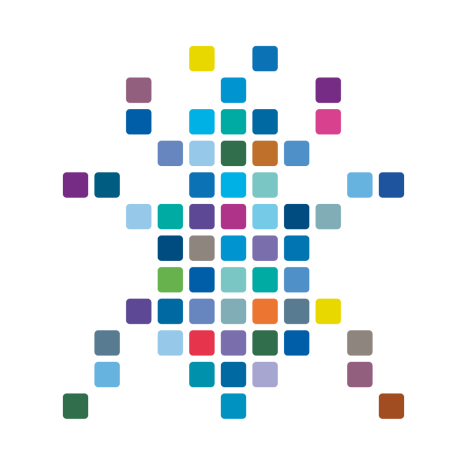 Het Noordbrabants Museum : Ik en mijn familie
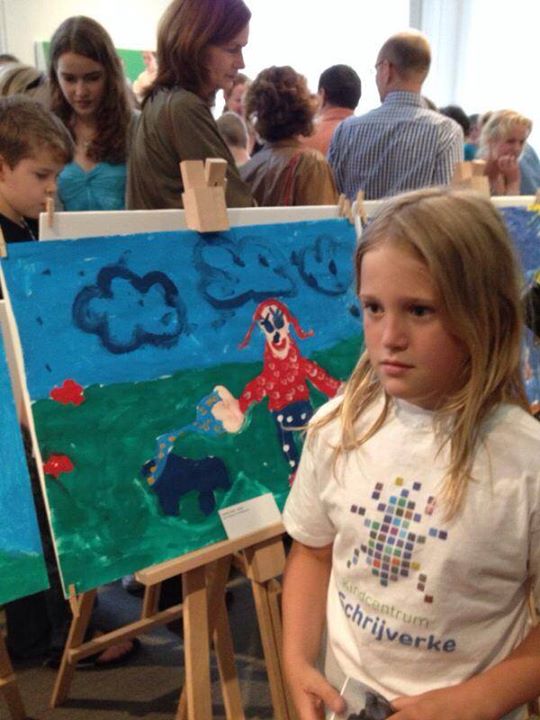 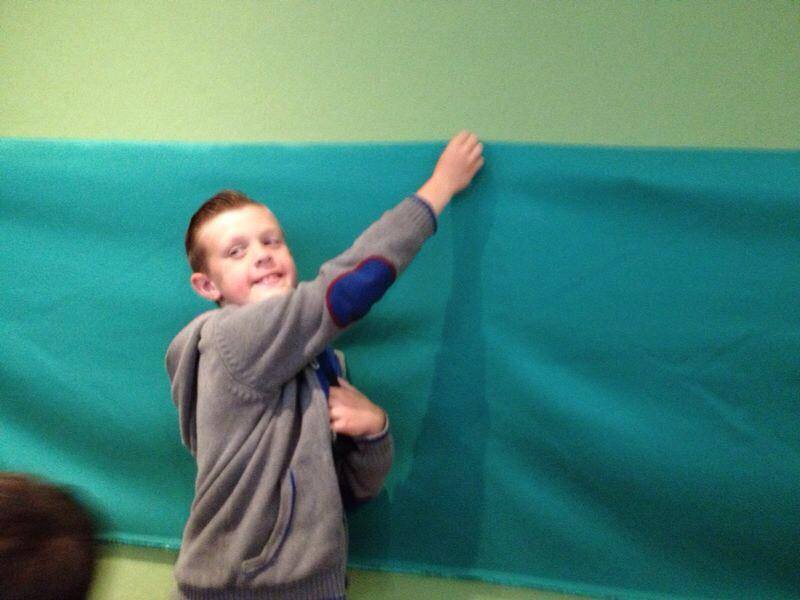 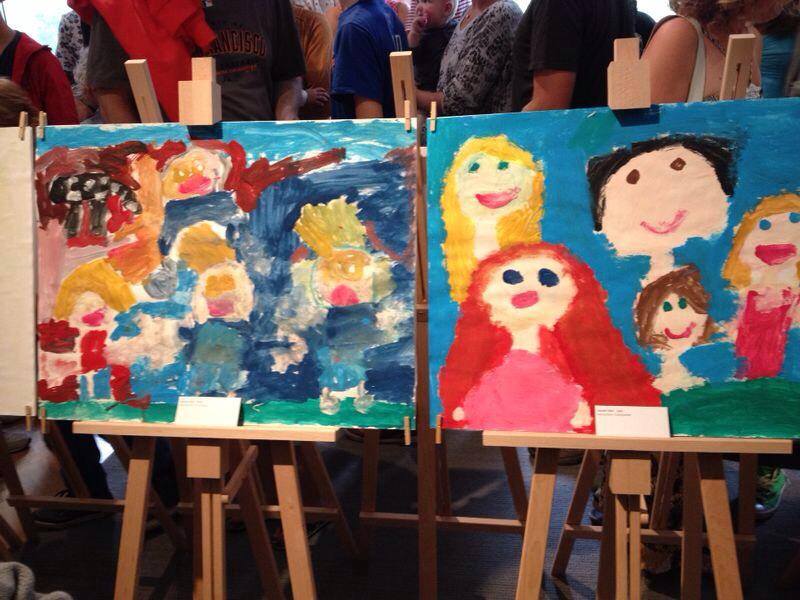 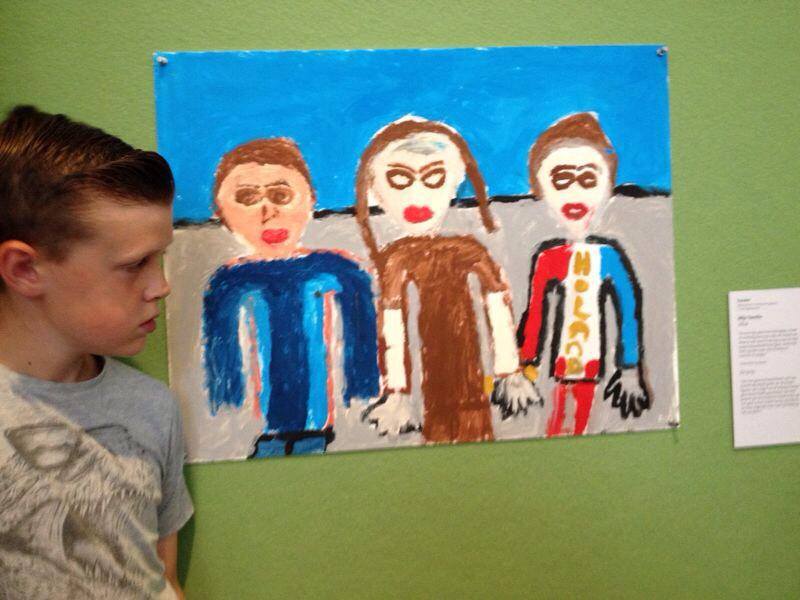 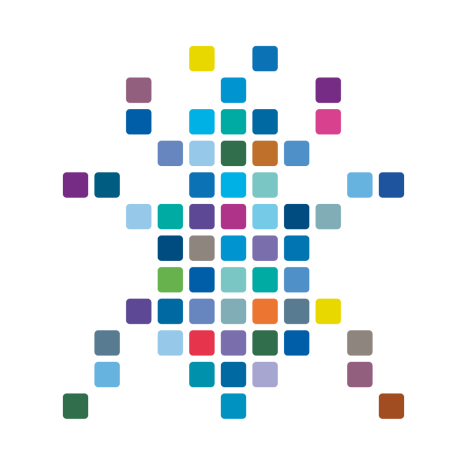 Actueel thema
body bouwers
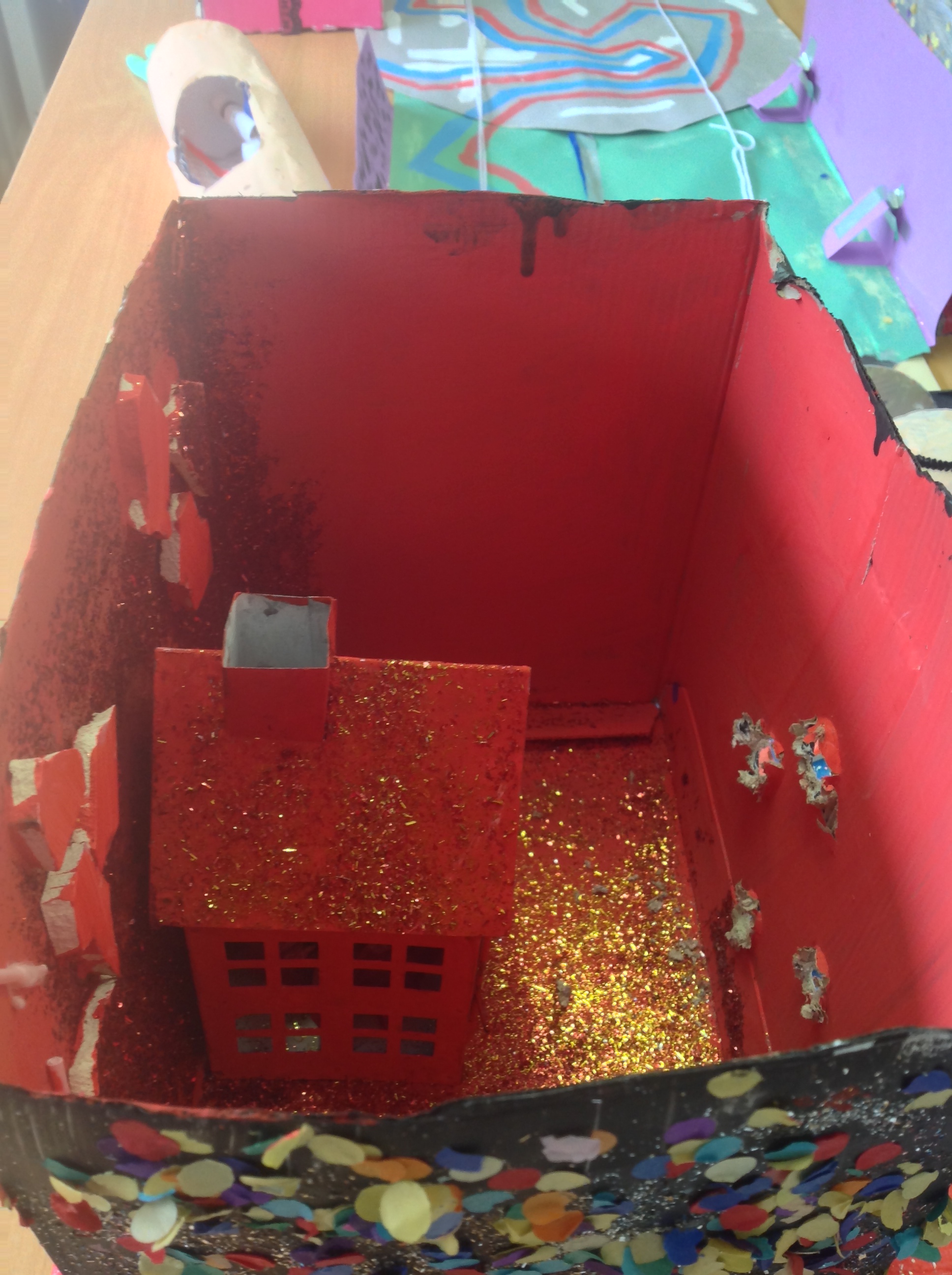 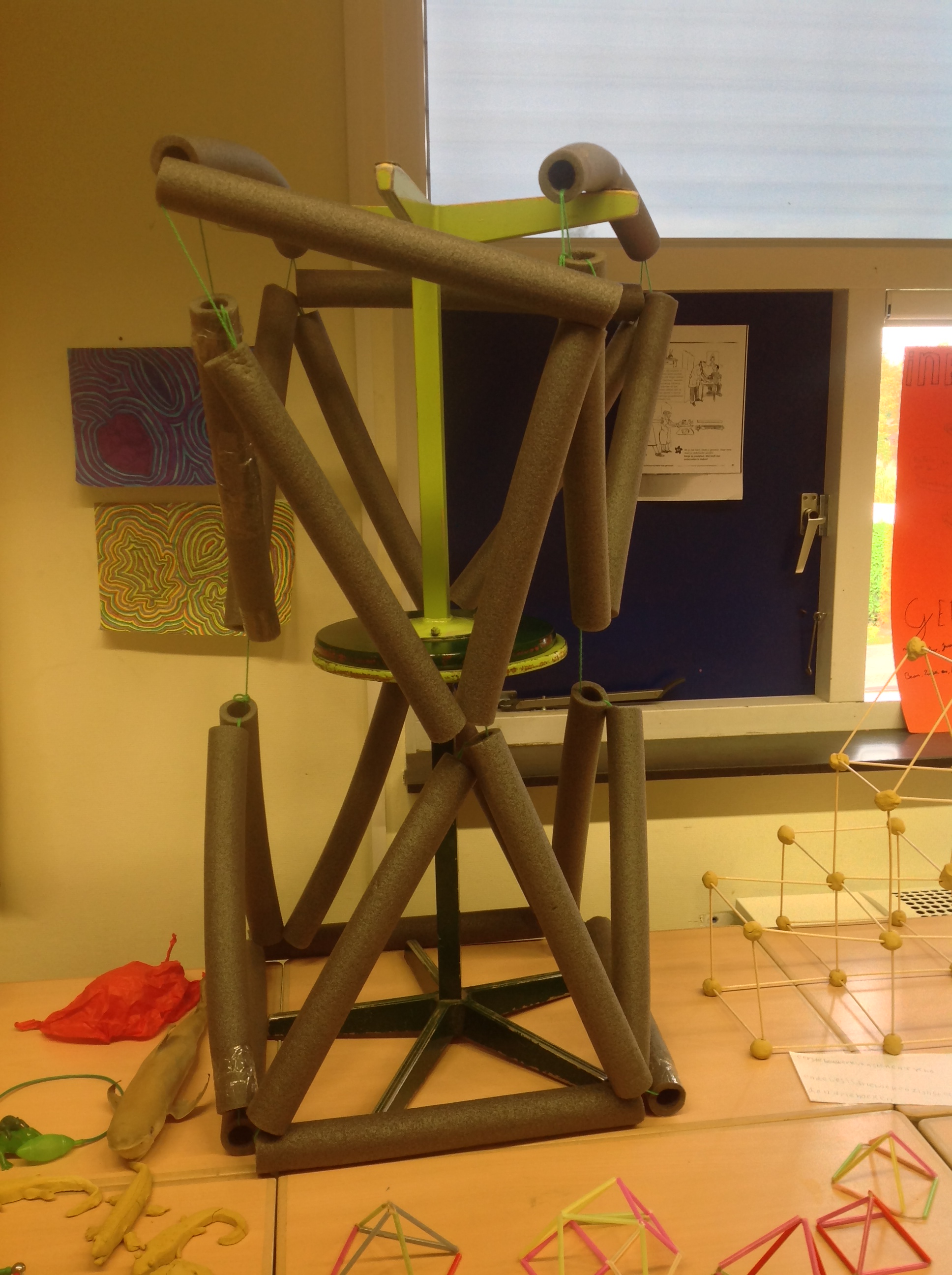 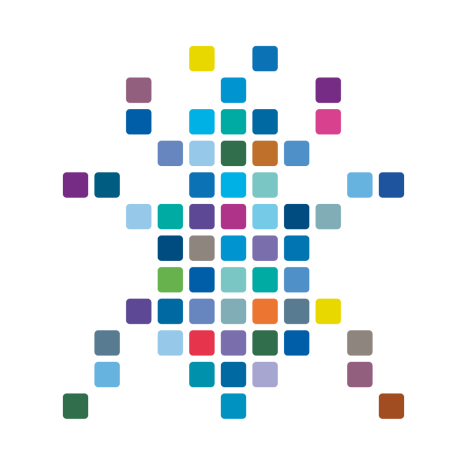 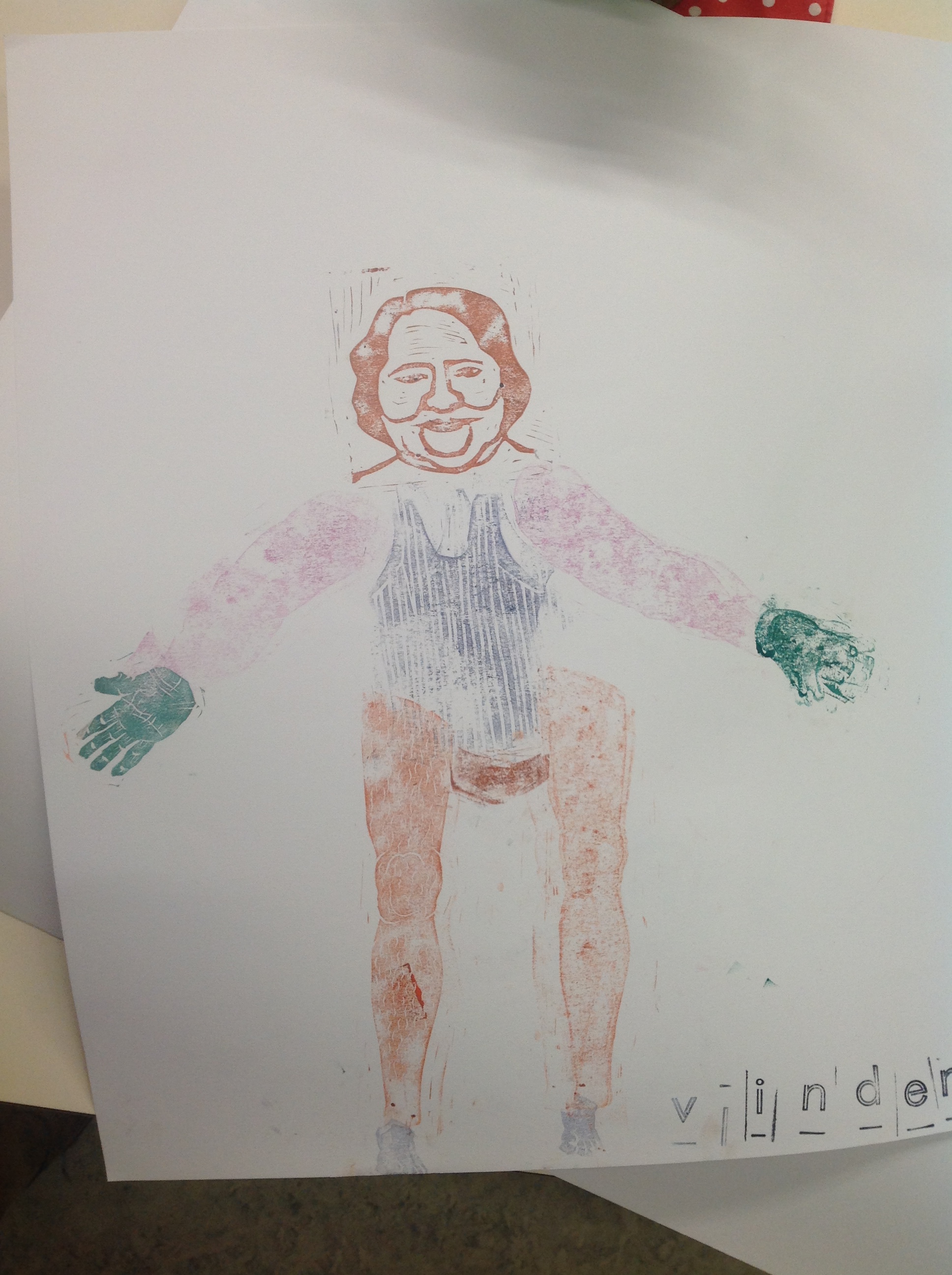 Kleuters stempelen een body 
samen met kunstenaar 
Judith Rosema
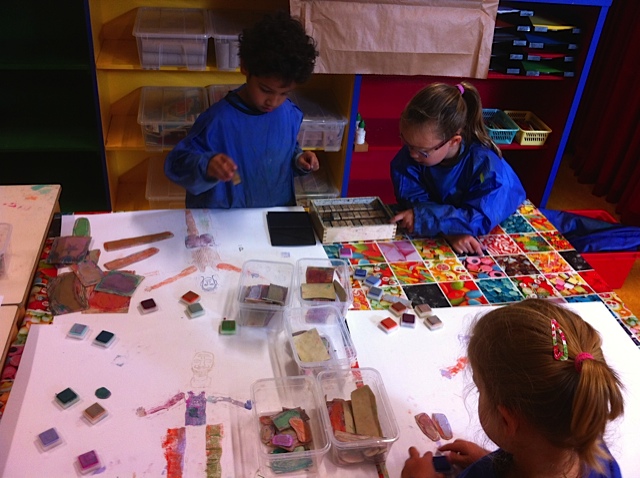 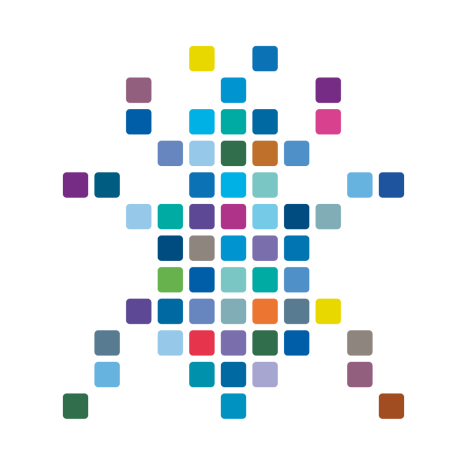 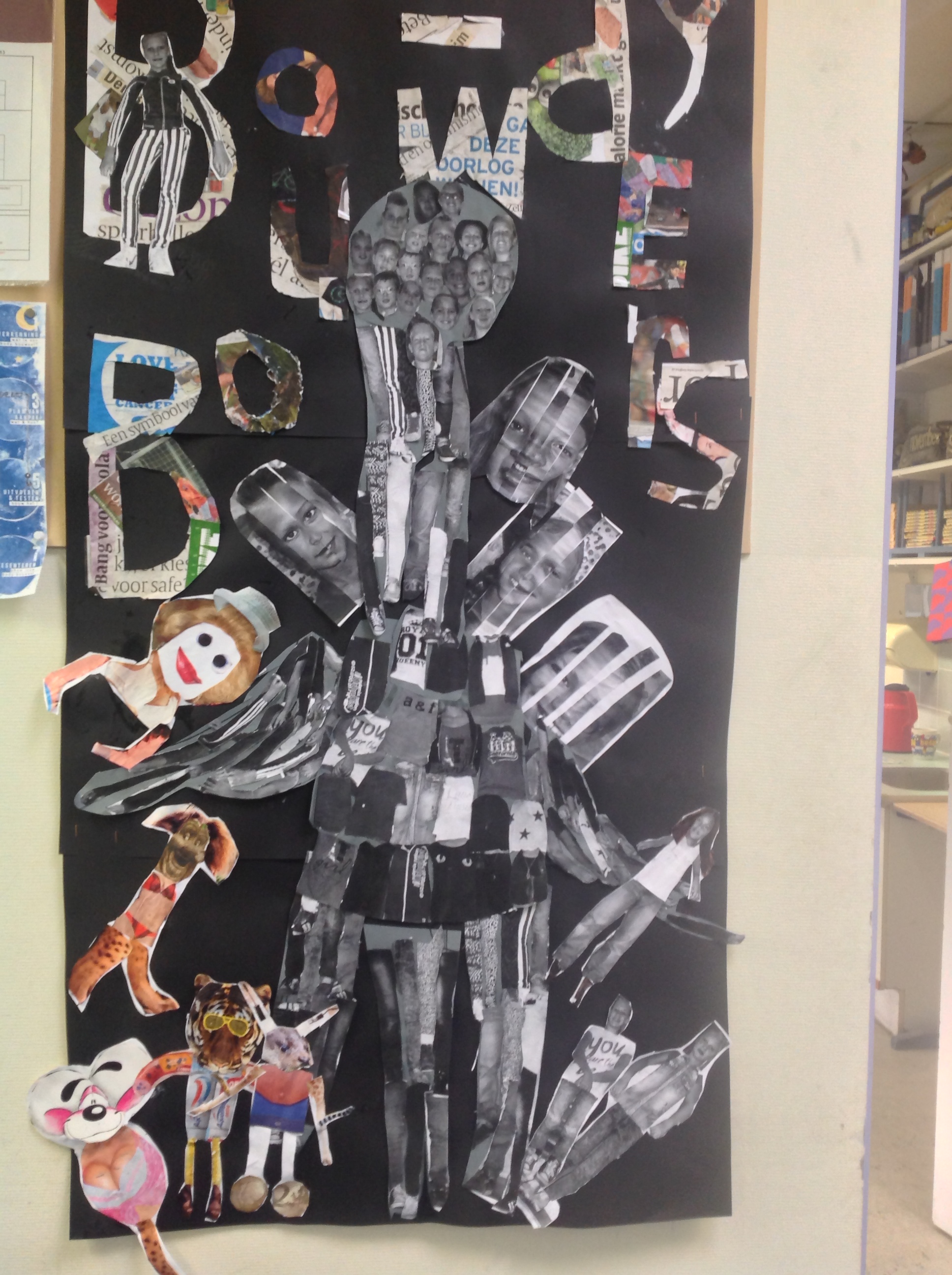 Samen in één body:
De Arenden groep
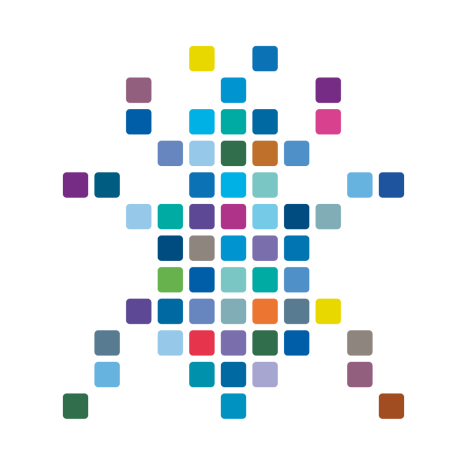 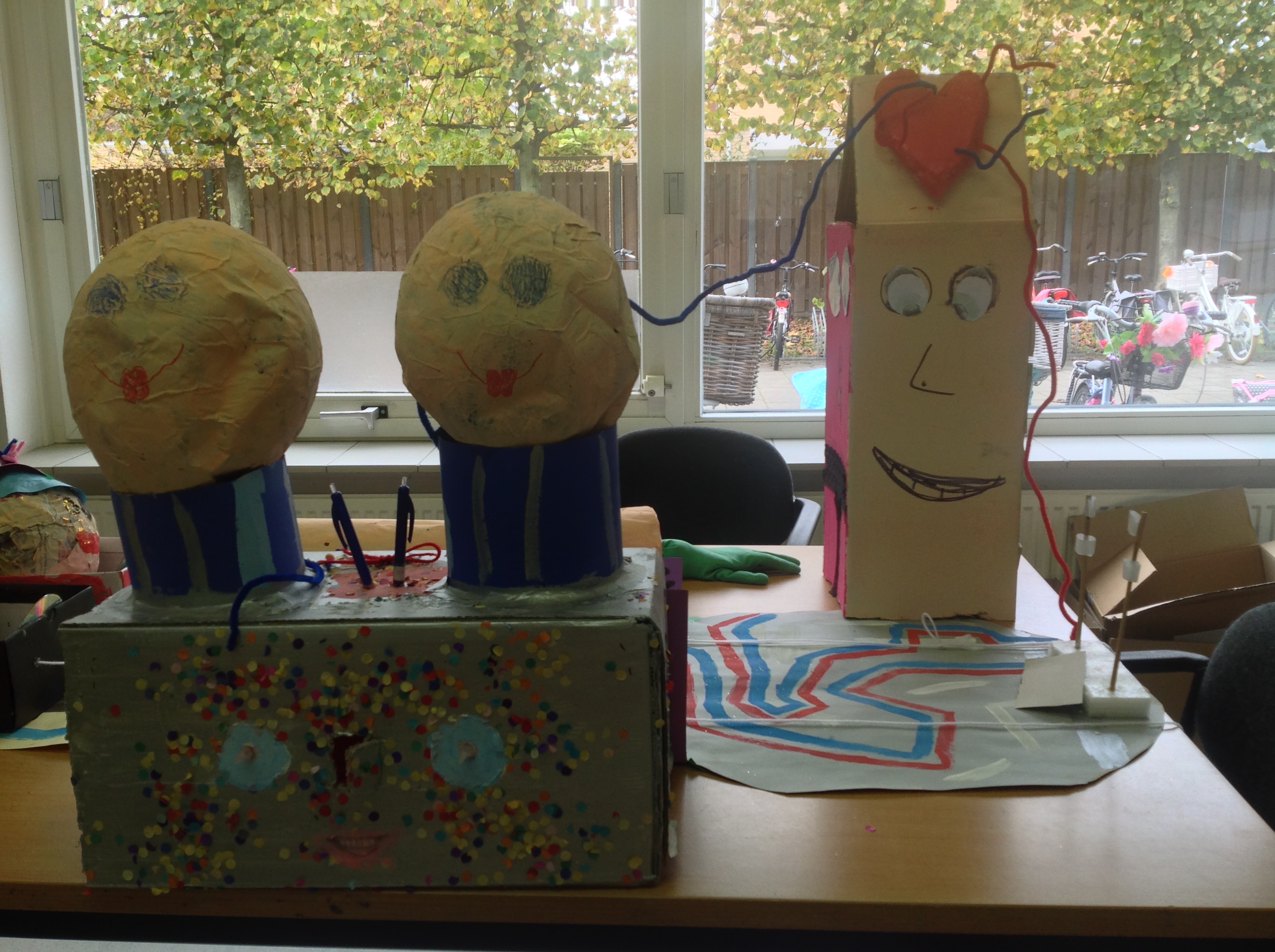 Bouwen aan een body in het kader van mantelzorg
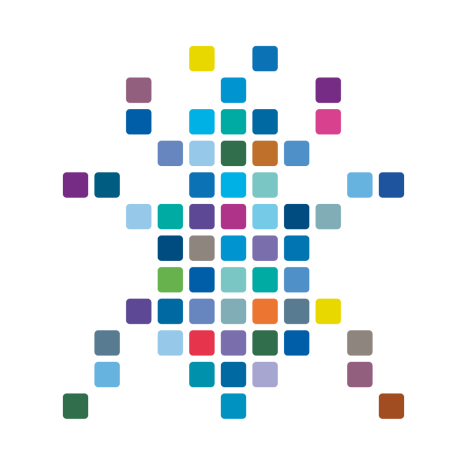 We hebben onze eigen kapla ontwikkeld
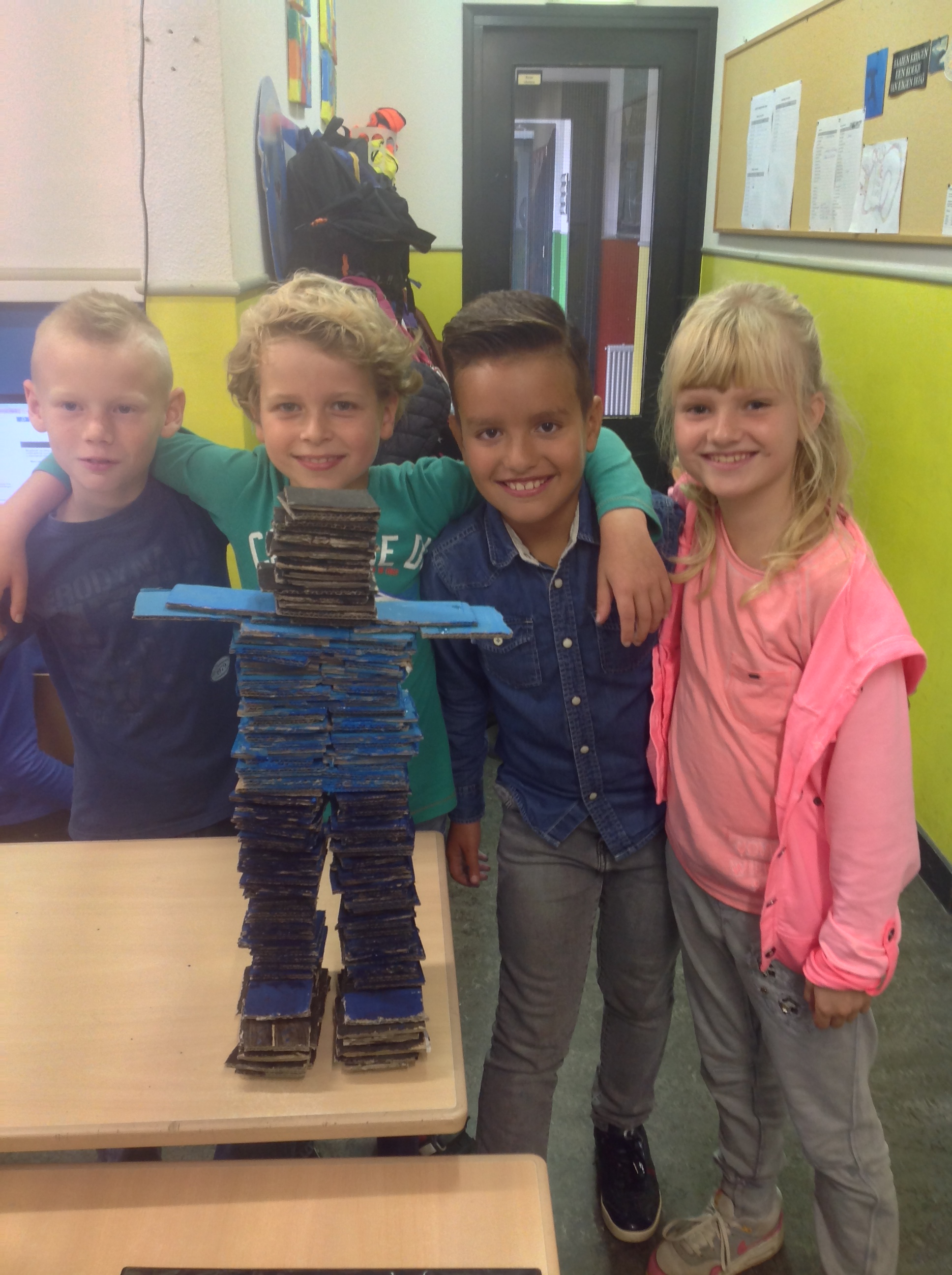 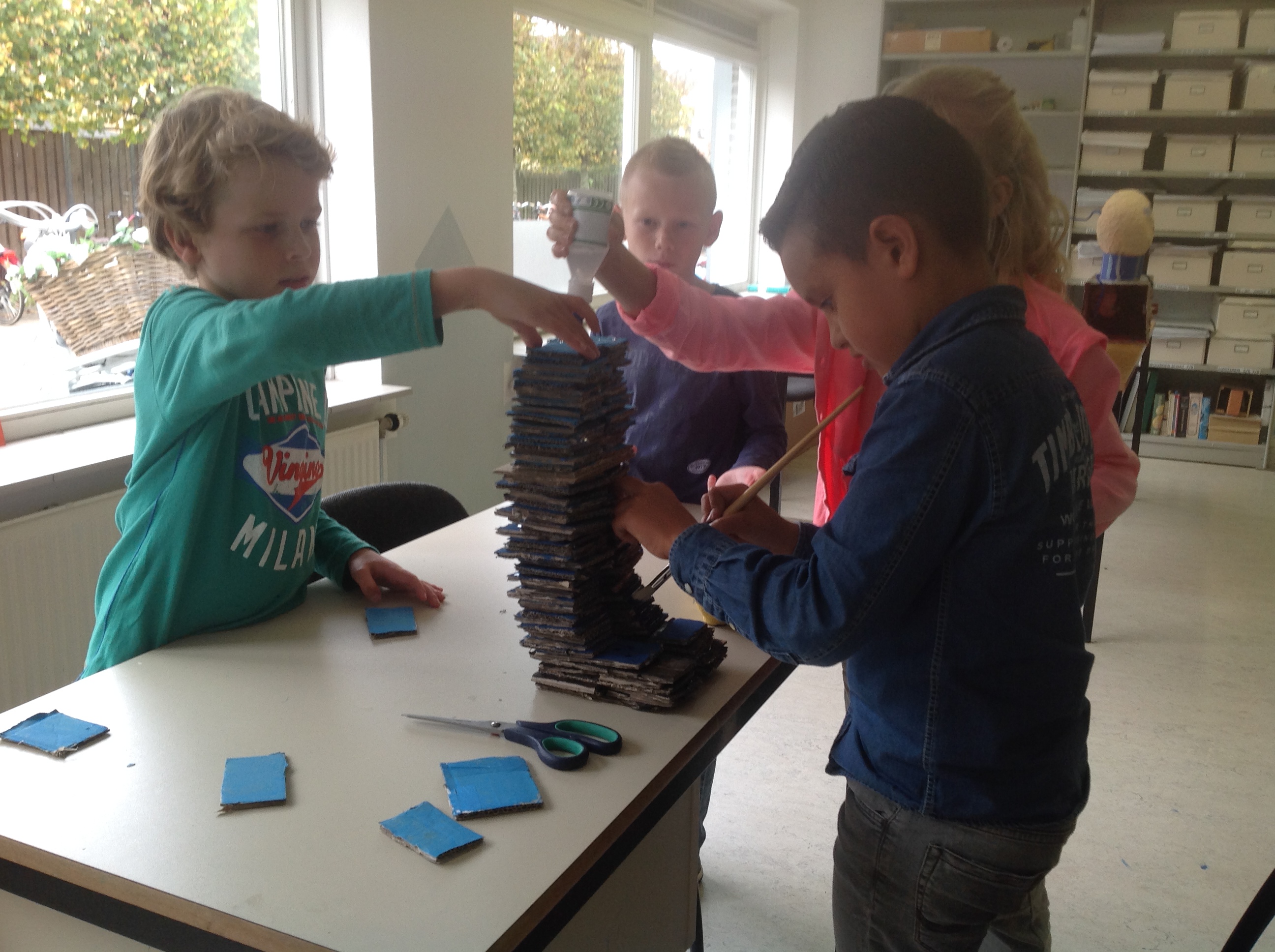 Een body in beweging
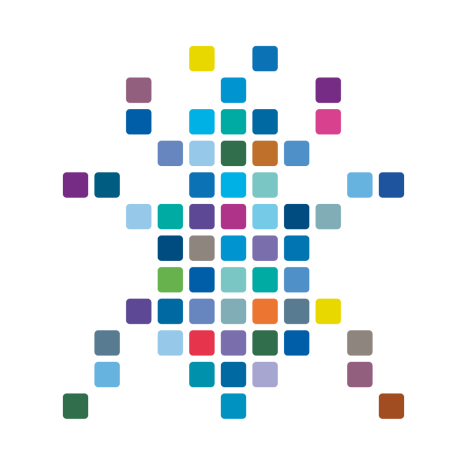 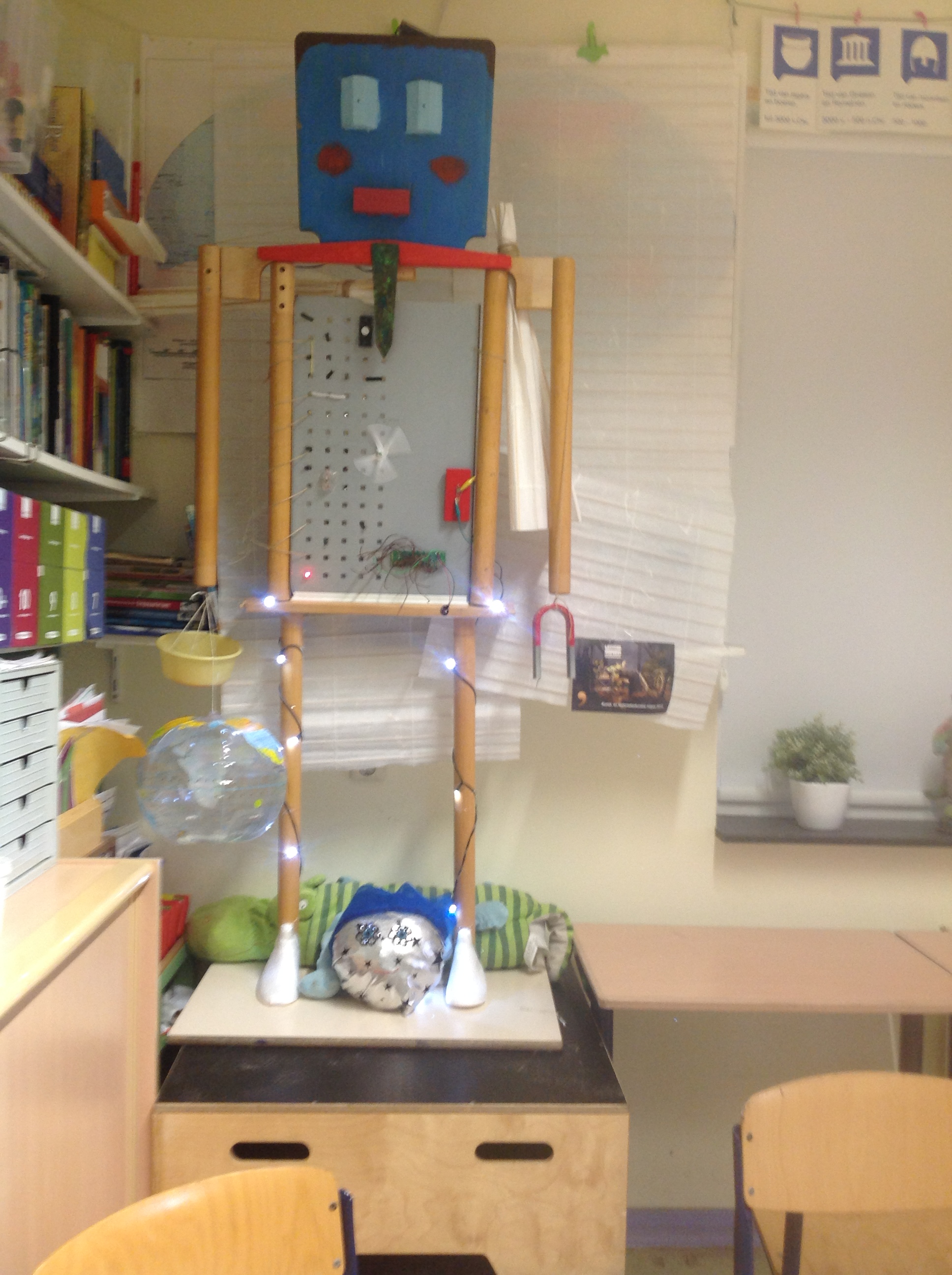 Alles werkt !
Licht
Geluid
Beweging
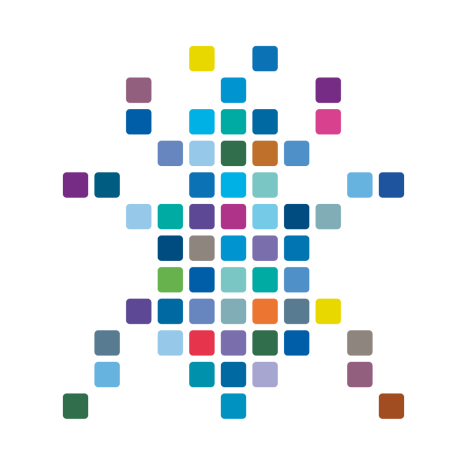 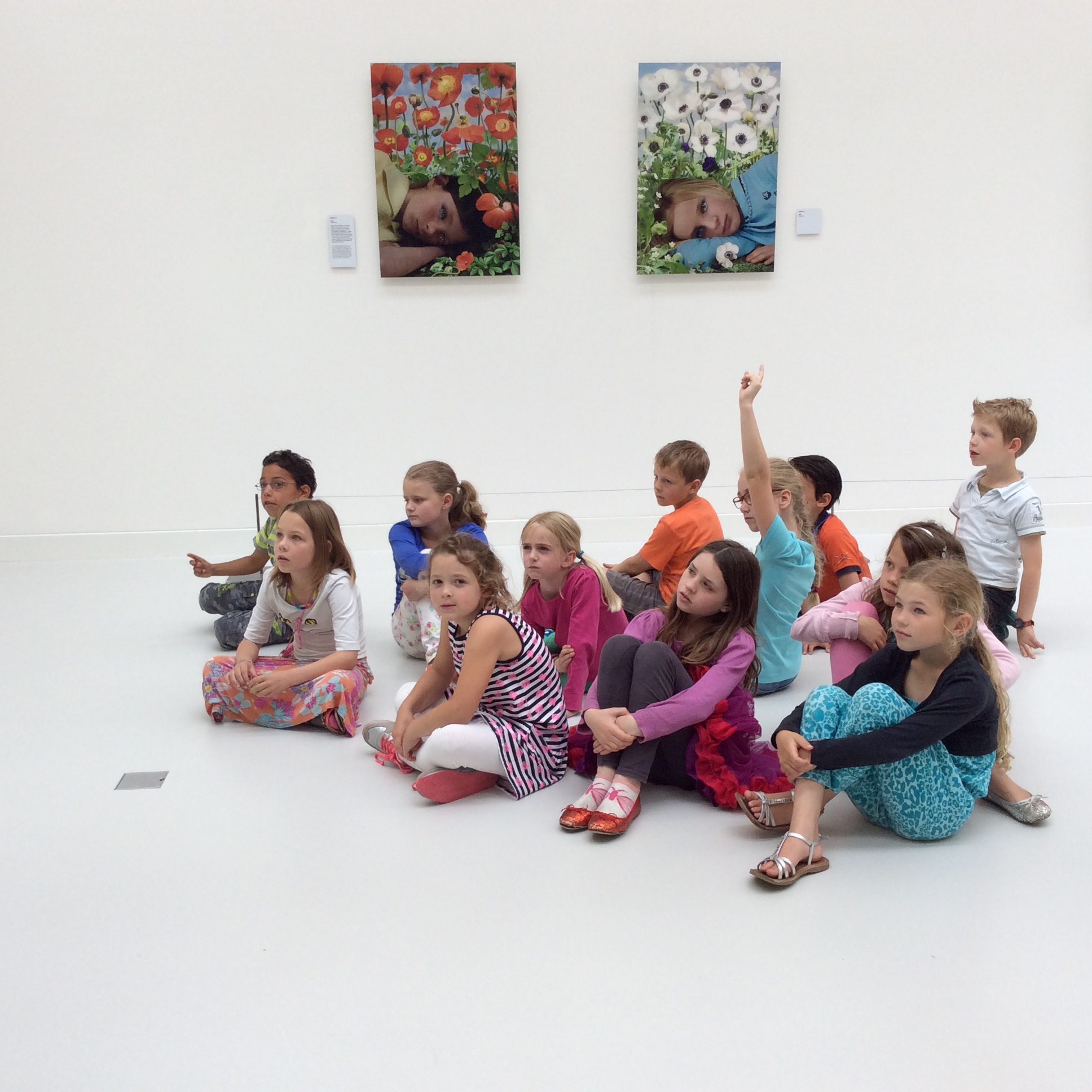 Voordat we kunst  maken gaan we ook kijken naar en reflecteren op werk van kunstenaars
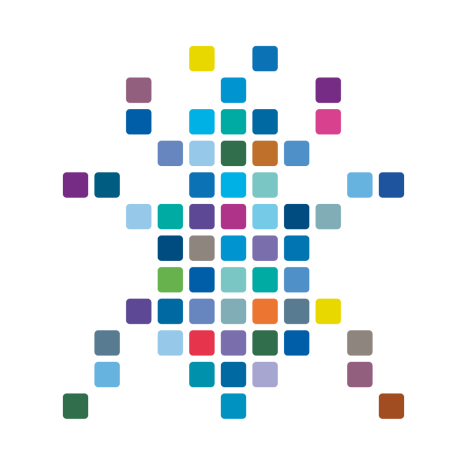 Veel overleg is nodig, 
een stagiaire van het Stedelijk Museum gaat ons helpen bij het digitaal catalogiseren…
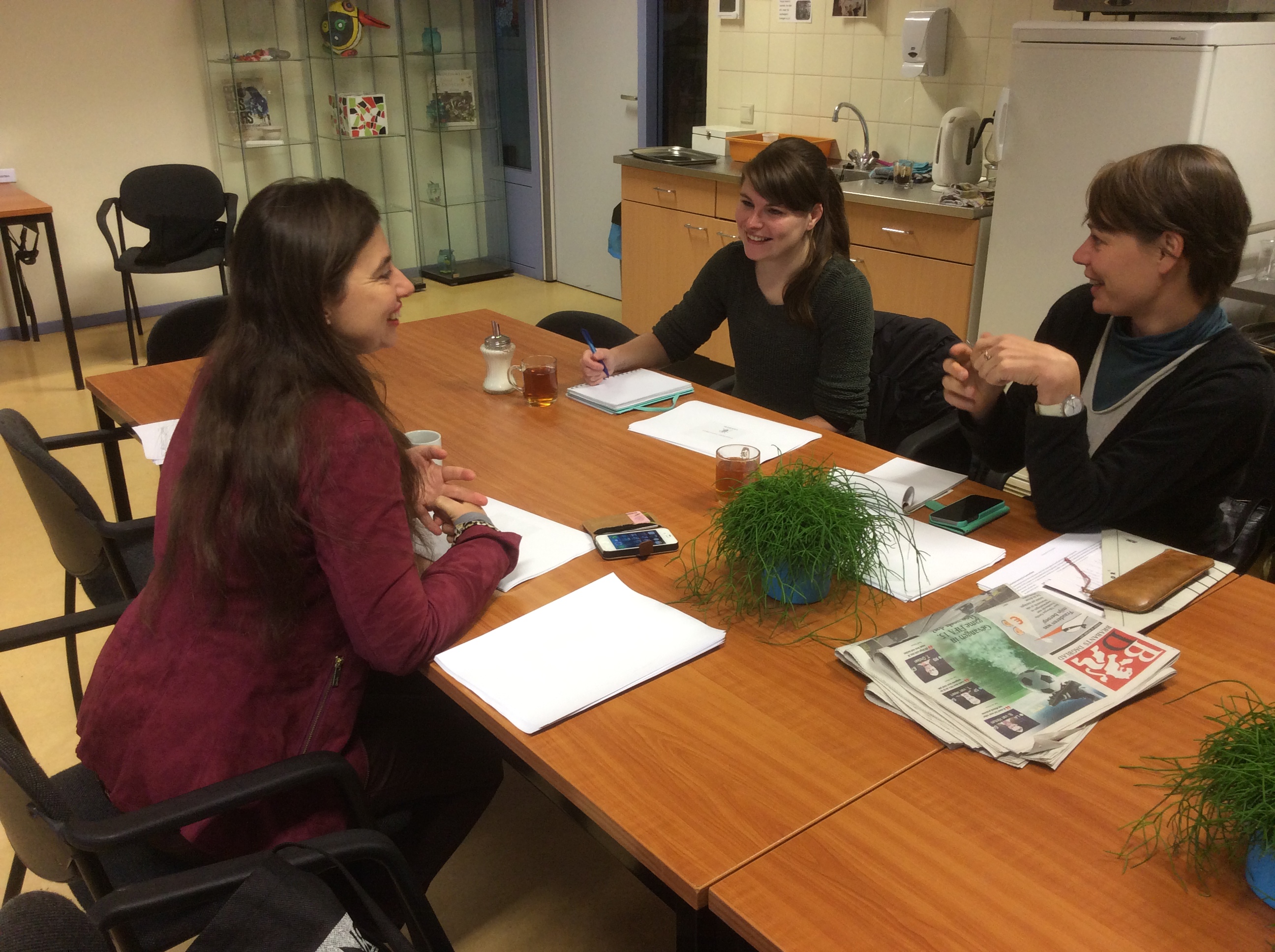 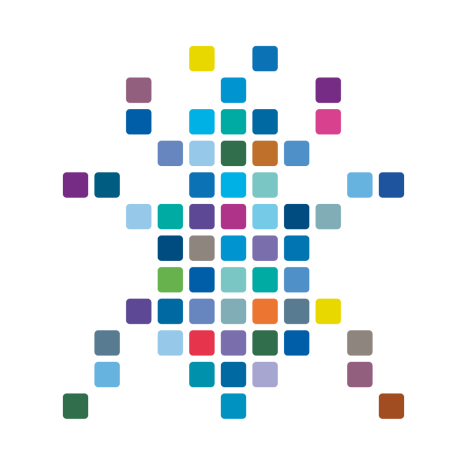 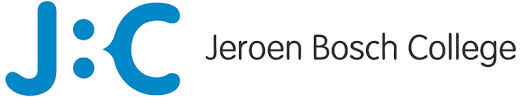 media? Samen met Boschtion opening en exposities filmen
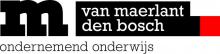 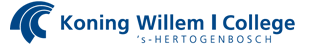 Lijsten maken met bovenbouw leerlingen van b.s. ‘t Schrijverke ?
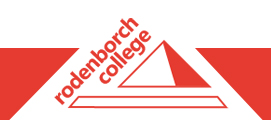 Interieur/ etaleren kunstwerken?
Lijsten maken?
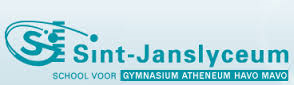 Catalogiseren ?
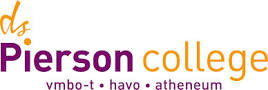 Kunstwerken ?
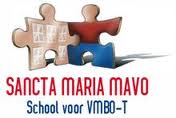 Ondernemingsplannen?
Gezamenlijk kunst poëzie project ?
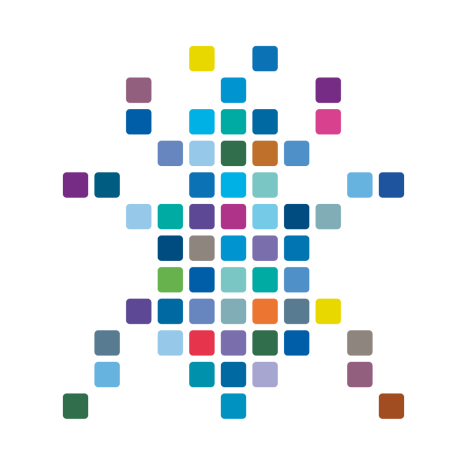 Bruisende ideeën
Kunnen alleen uitgewerkt worden mits:
 er begeleiding is vanuit VO bij activiteiten waar         leerlingen samenwerken!
 we zijn blij met kunstwerken maar kunnen ze niet  verzekeren!
Uit het concept inspectierapport:
In haar onderwijs laat basisschool 't Schrijverke zich leiden door een ontwikkelingsgerichte visie op onderwijs (OGO)  Een belangrijk uitgangspunt voor de school is het stimuleren van de eigen verantwoordelijkheid van de leerlingen en het bevorderen van hun ondernemendheid.
Uit het concept inspectierapport:
Vanuit een holistische visie brengt de school de ontwikkeling van de leerlingenook breder in beeld dan alleen de kernvakken. Naar aanleiding van ervaringenmet de door de leerlingen van groep 7 en 8 ingevulde portfolio's is gekozen omook te gaan werken met 'MeVOLUTION', een e-portfolio op het gebied vanzelfsturing in leren en ontwikkelen. Daarbij is 'leren reflecteren op basis vanfeedback' de kern.De leraren gebruiken de informatie van de toetsen en hun observaties om hunonderwijs af te stemmen op het niveau en de ontwikkeling van de leerlingen, omhiaten of voorsprongen te signaleren en om te bepalen welke leerlingen extraondersteuning, begeleiding of externe zorg nodig hebben. De leraren doorlopendaarbij systematisch de cyclus van 'evalueren, analyseren, doelen stellen enaanpak bepalen'.